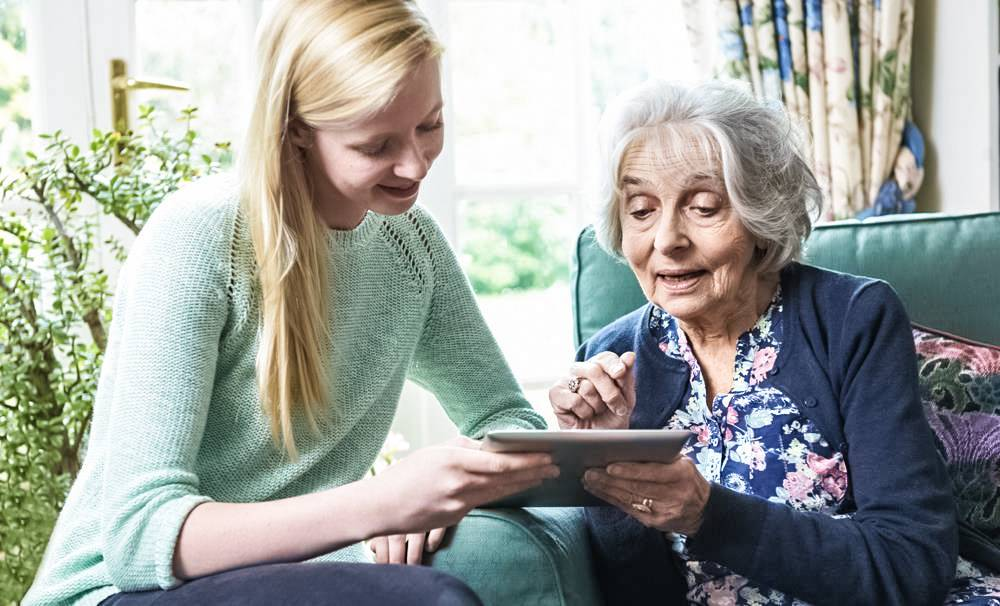 Module IK:Doelgroepen
Les  3 | Periode 1
Planning van de periode
Vandaag!
Leerdoelen
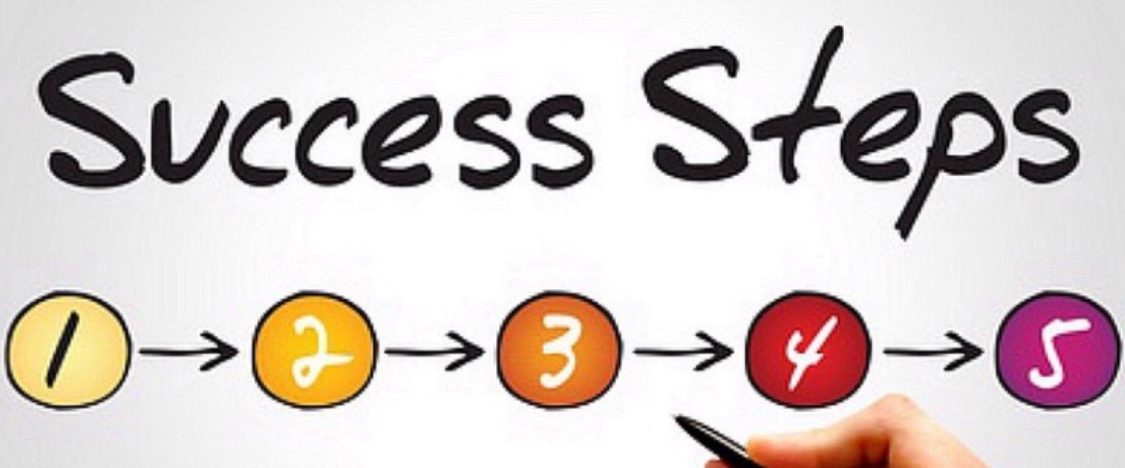 Aan het einde van deze les kun je toelichten wat jouw taal/rol is als persoonlijk begeleider specifieke doelgroepen. 

Aan het einde van deze les kun je toelichten welke verschillende vormen van ouderenzorg er zijn.

Aan het einde van deze les kun je uitleggen hoe verschillende vormen van ouderenzorg(organisaties) inhoudelijk werken.
Terugblikken op de vorige les.
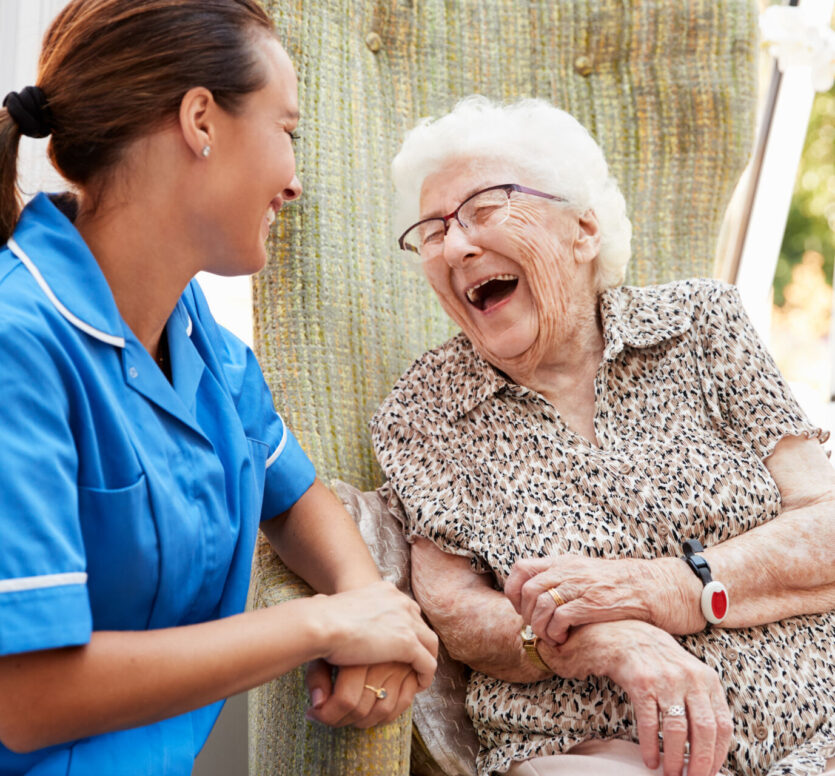 Persoonlijk begeleider specifieke doelgroepen
Waar denken jullie aan bij een PBSD?
Wat zouden zijn/haar taken zijn?

Taken:
Je werkt met cliënten van alle leeftijden die ondersteuning nodig hebben bij dagelijkse bezigheden en/of het functioneren in de samenleving. 
Je richt je op herstel, behoud of ontwikkeling van de zelfredzaamheid en zelfstandig functioneren. 
Je ondersteuningsplannen op, coördineert de ondersteuning in relatie tot de individuele cliënt en rapporteert over de ontwikkeling.
Ouderenzorg
Werkvorm wat een PBSD in kan zetten!
Eindopdracht 2: Informatiefolder
De komende drie weken gaan jullie in tweetallen werken aan een informatiefolder over de drie profielen. Deze week gaan jullie aan de slag met het profiel gespecialiseerd pedagogisch medewerker. In de informatiefolder komt het volgende naar voren:
Wat de taak/rol is van een persoonlijk begeleider specifieke doelgroepen.
Wat een persoonlijk begeleider specifieke doelgroepen qua kennis en vaardigheden allemaal moet kunnen/kennen volgens jou. 
Welke verschillende vormen van ouderenzorg er allemaal zijn.
Hoe deze verschillende vormen van ouderenzorg(organisaties) inhoudelijk werken.